Petroglifo siberiano
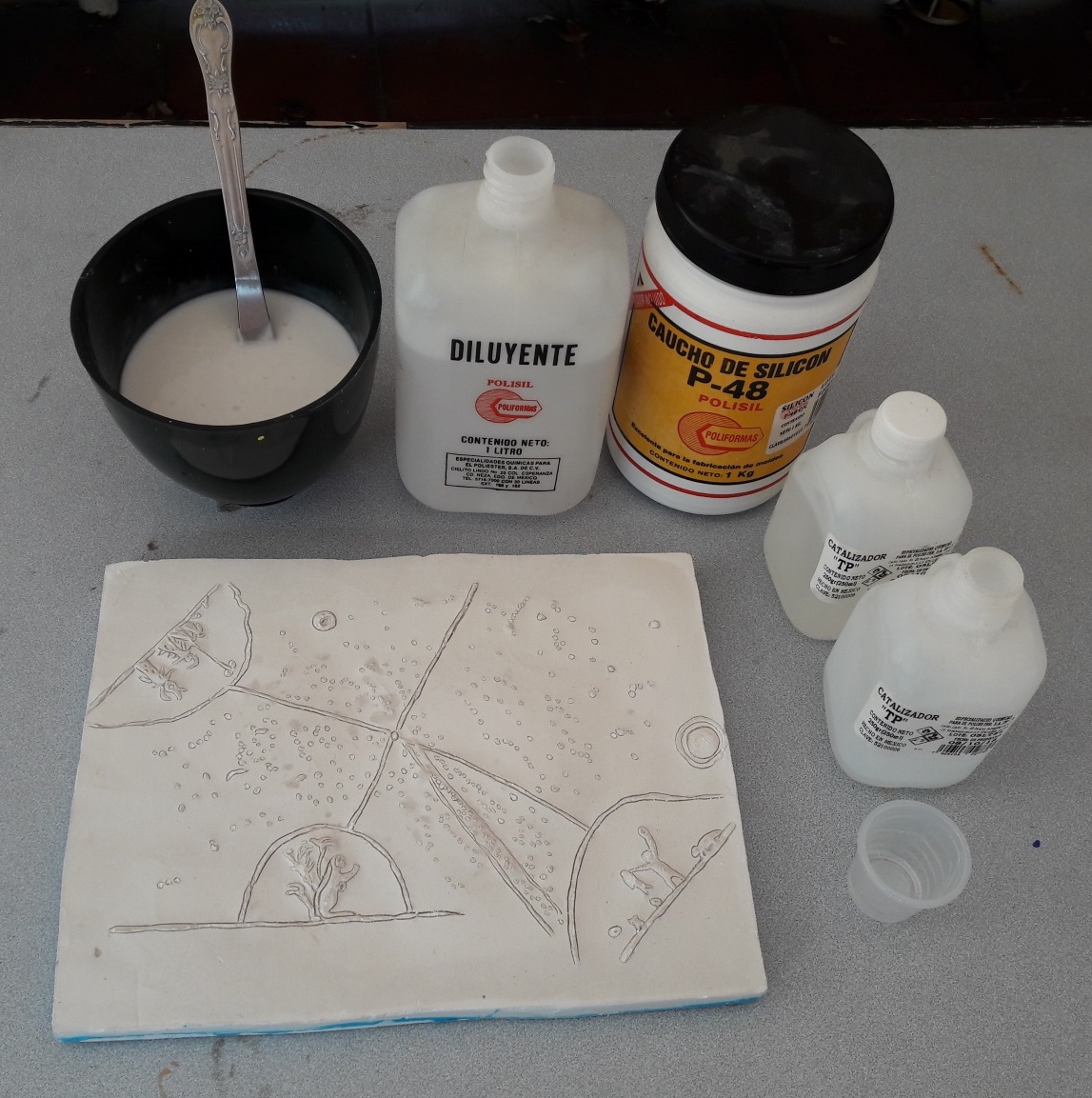 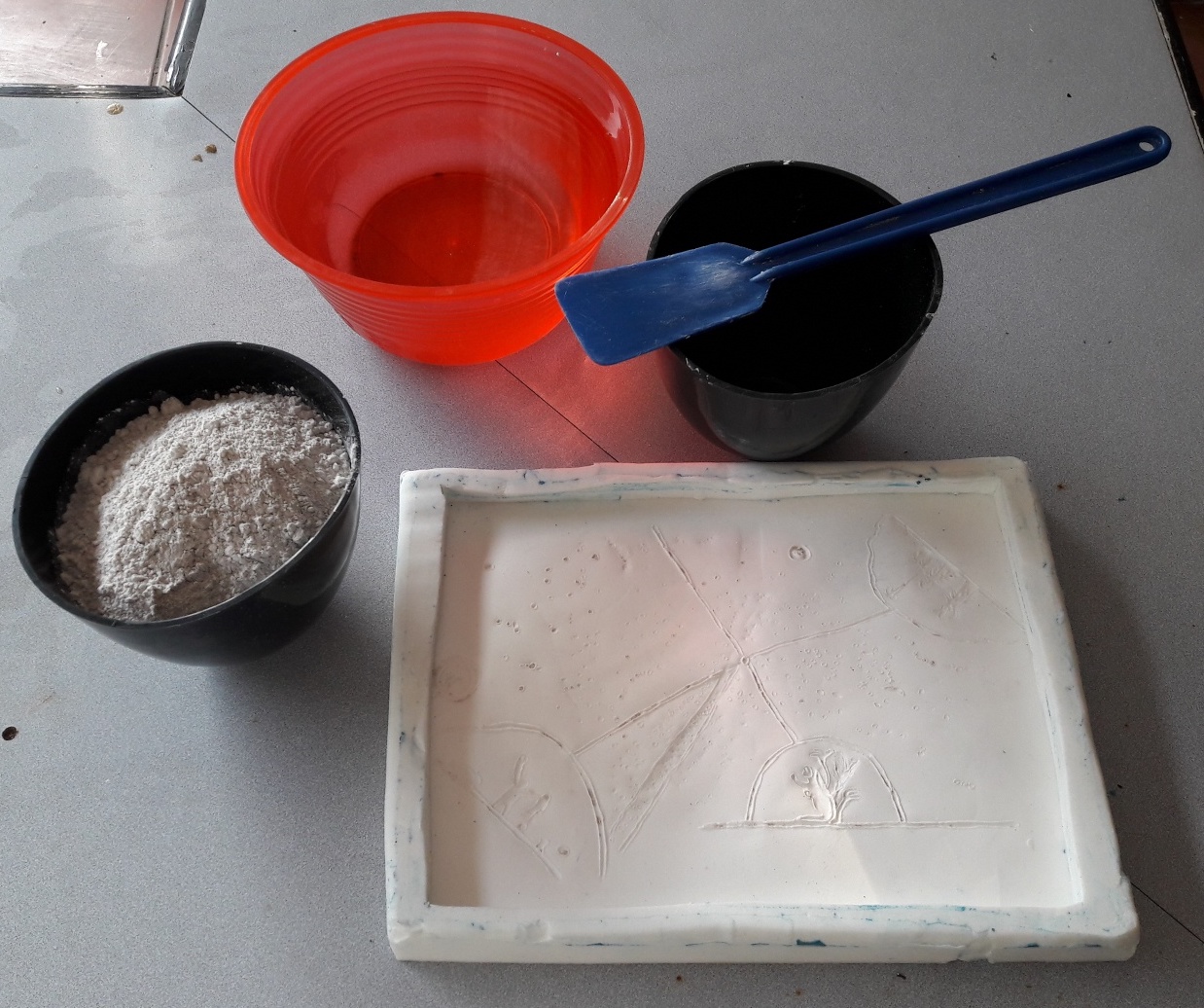 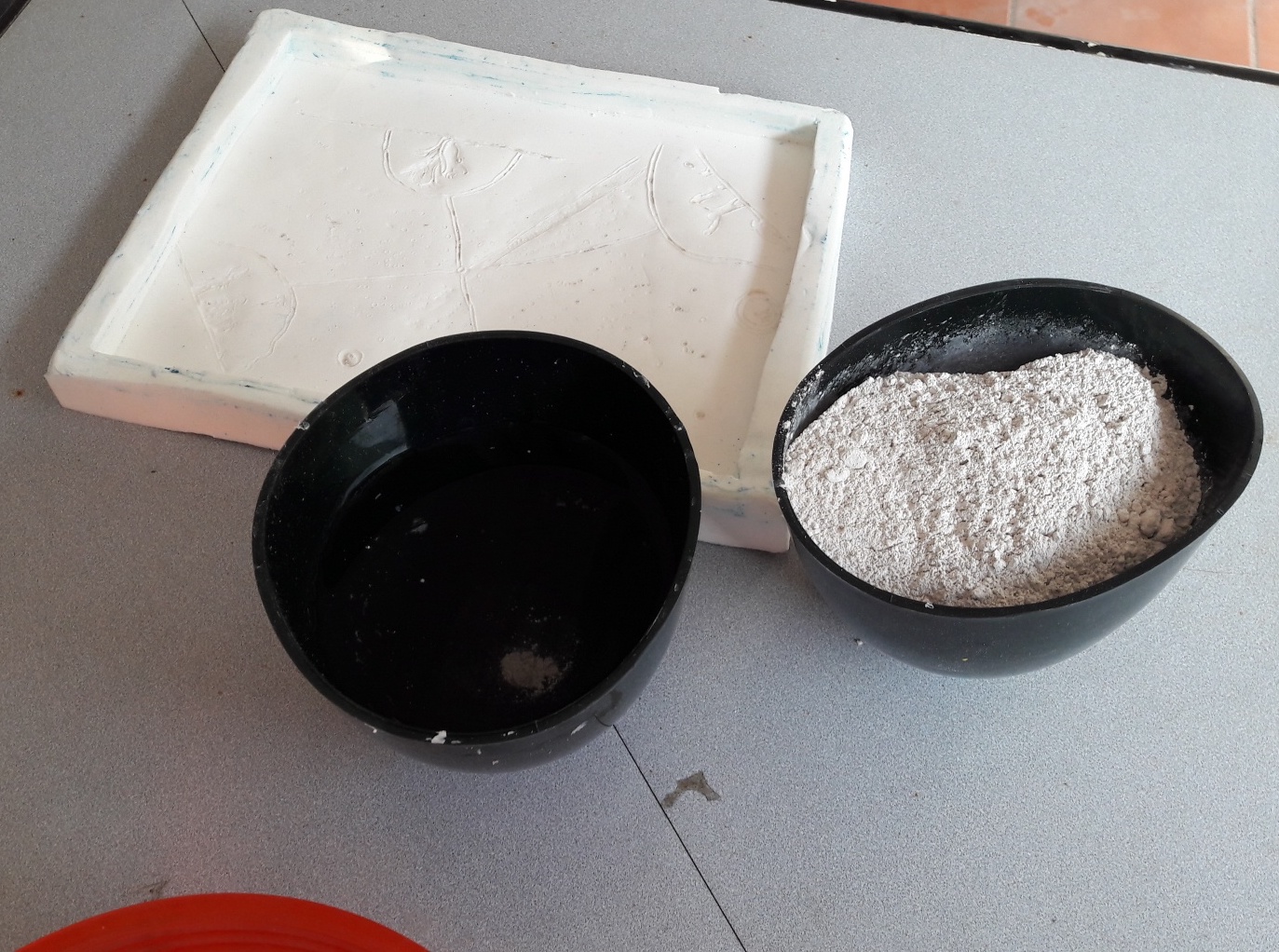 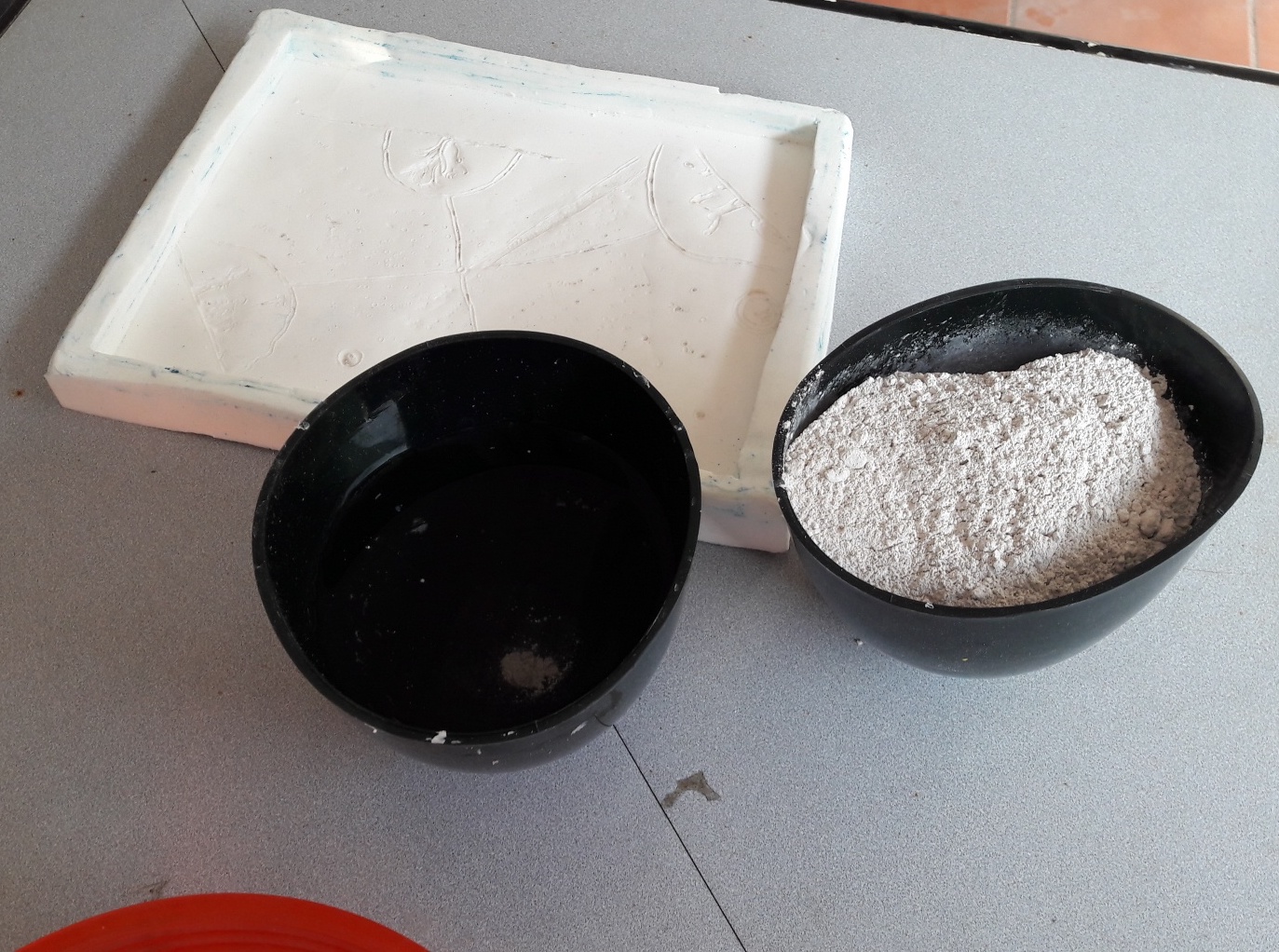 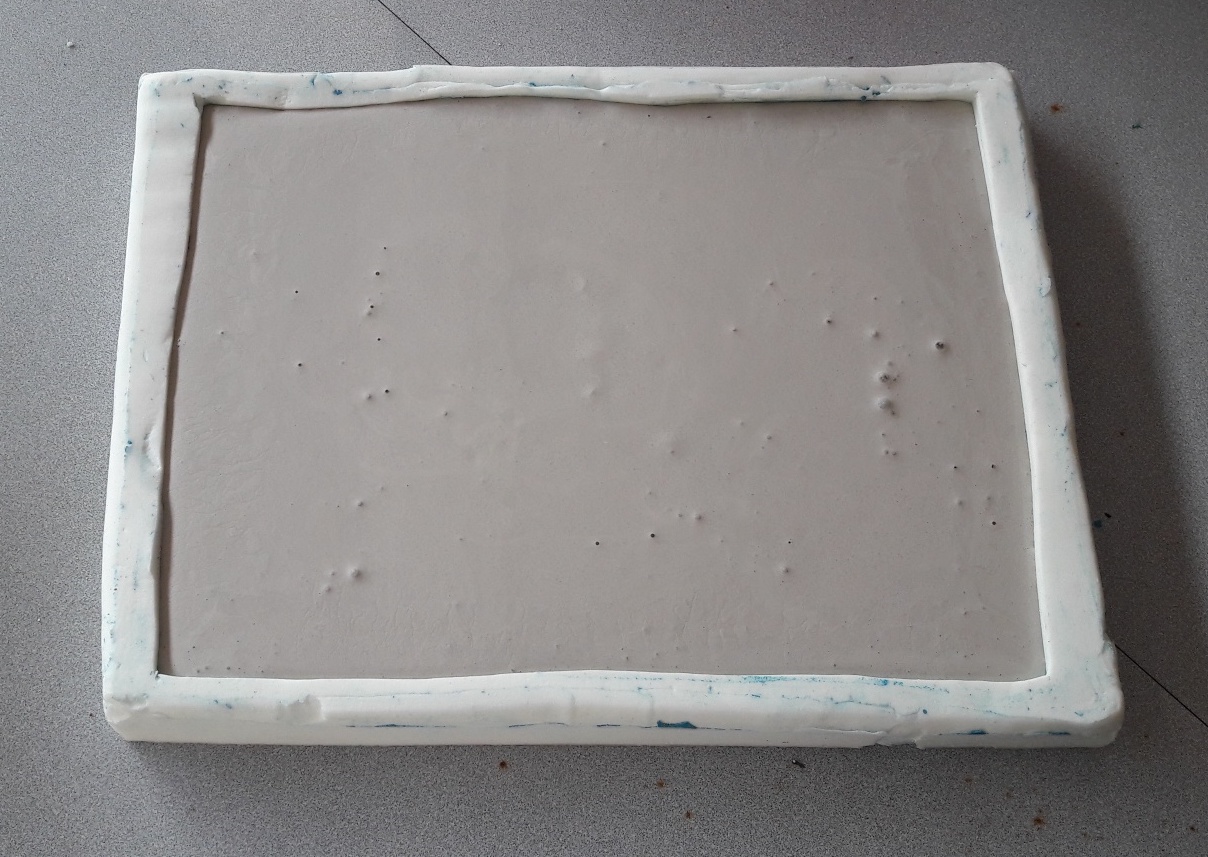 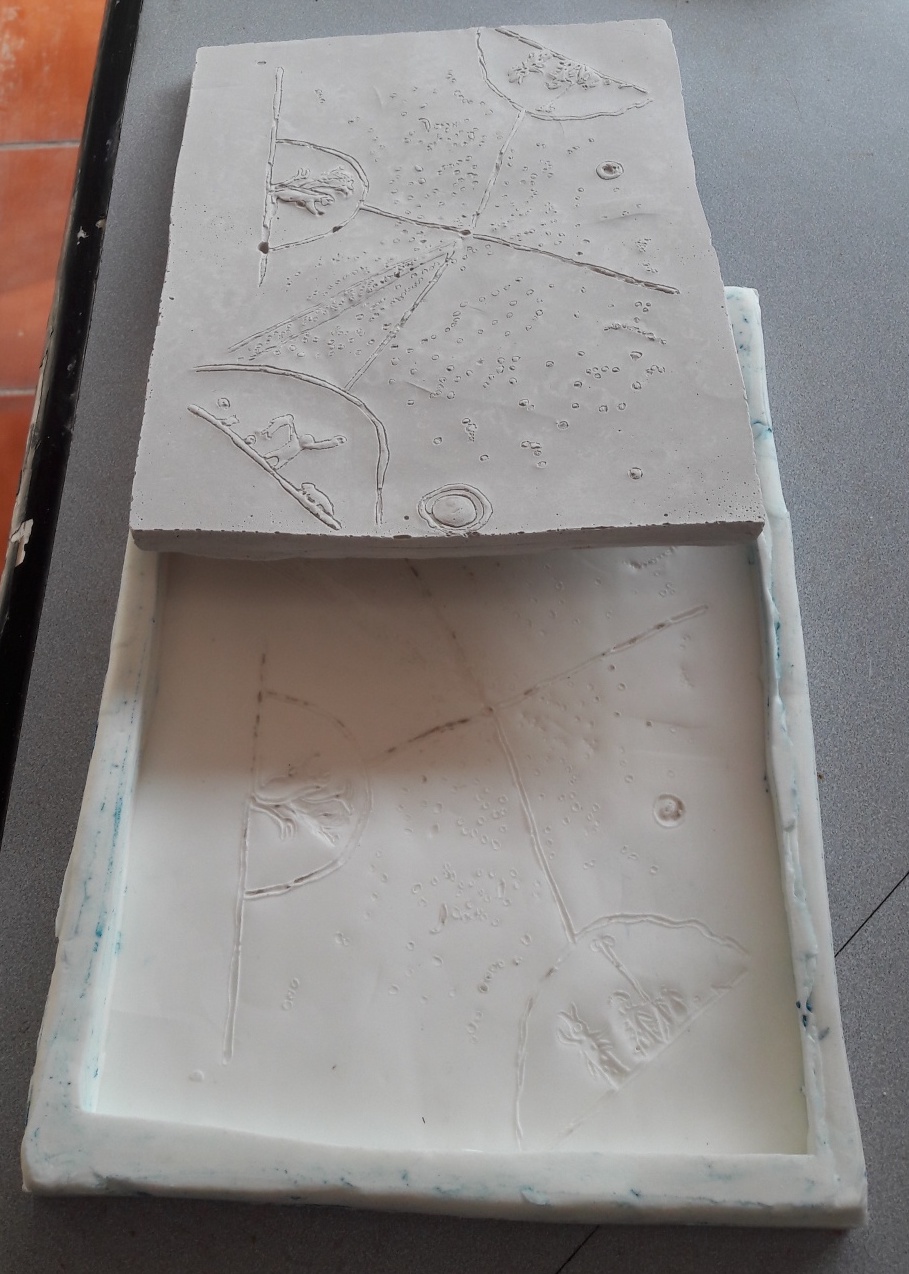 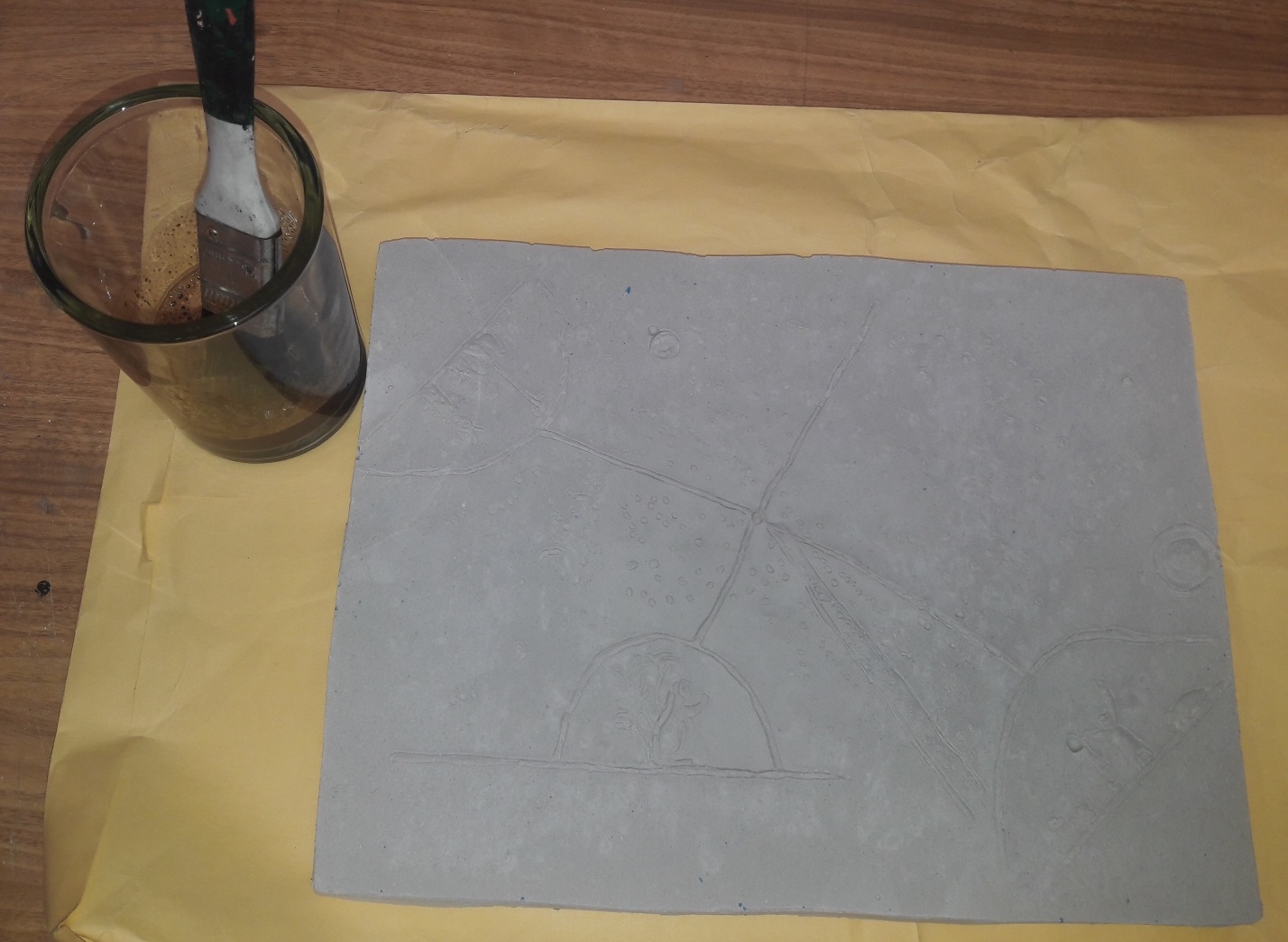 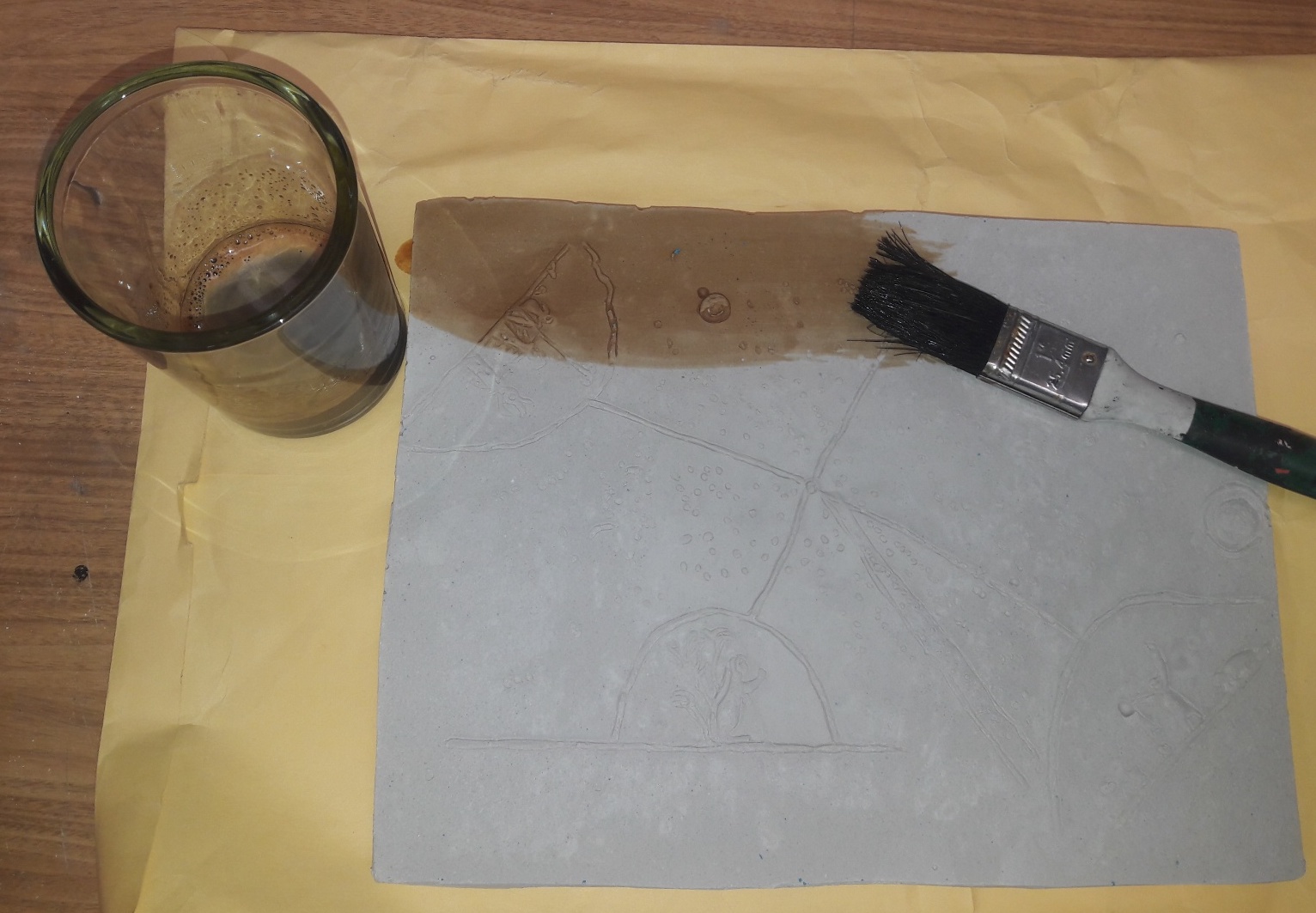 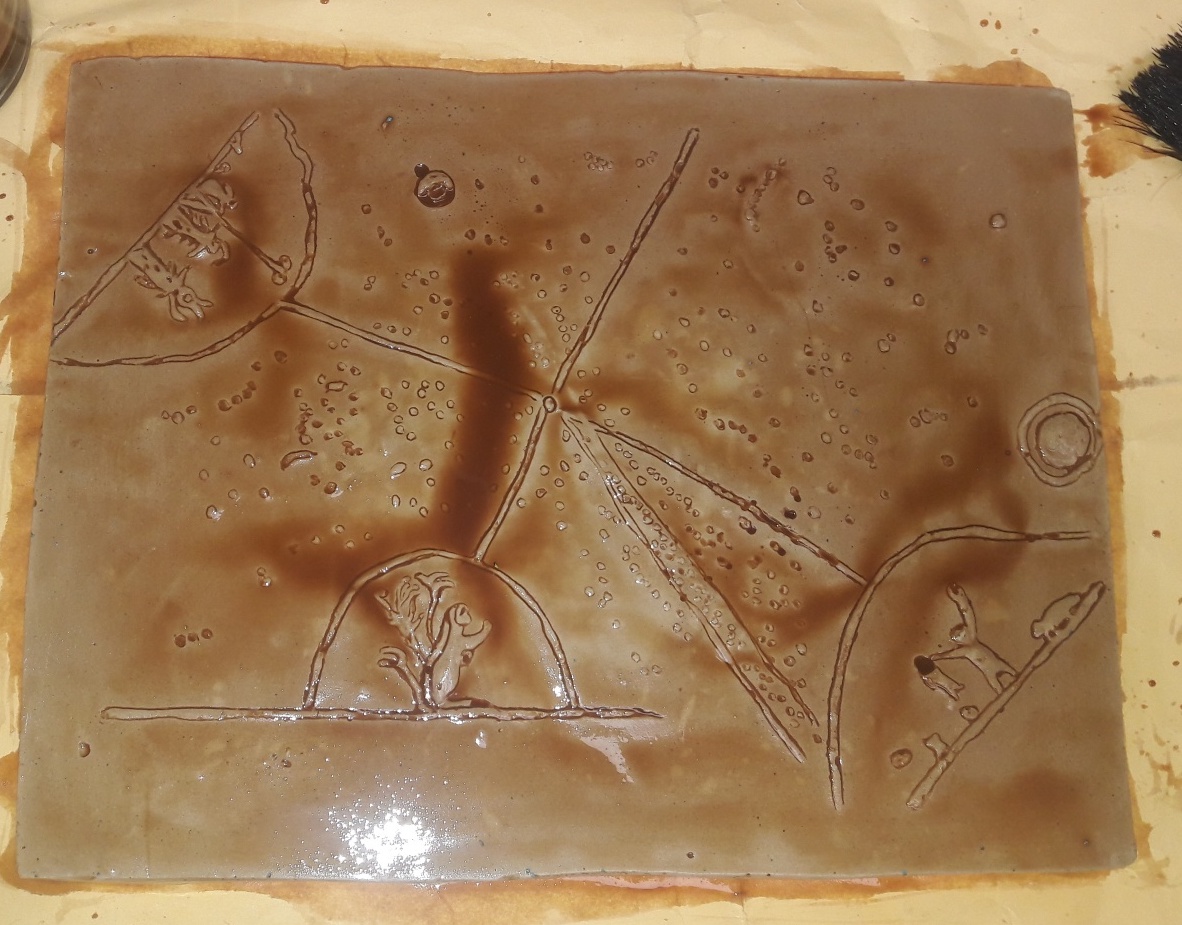 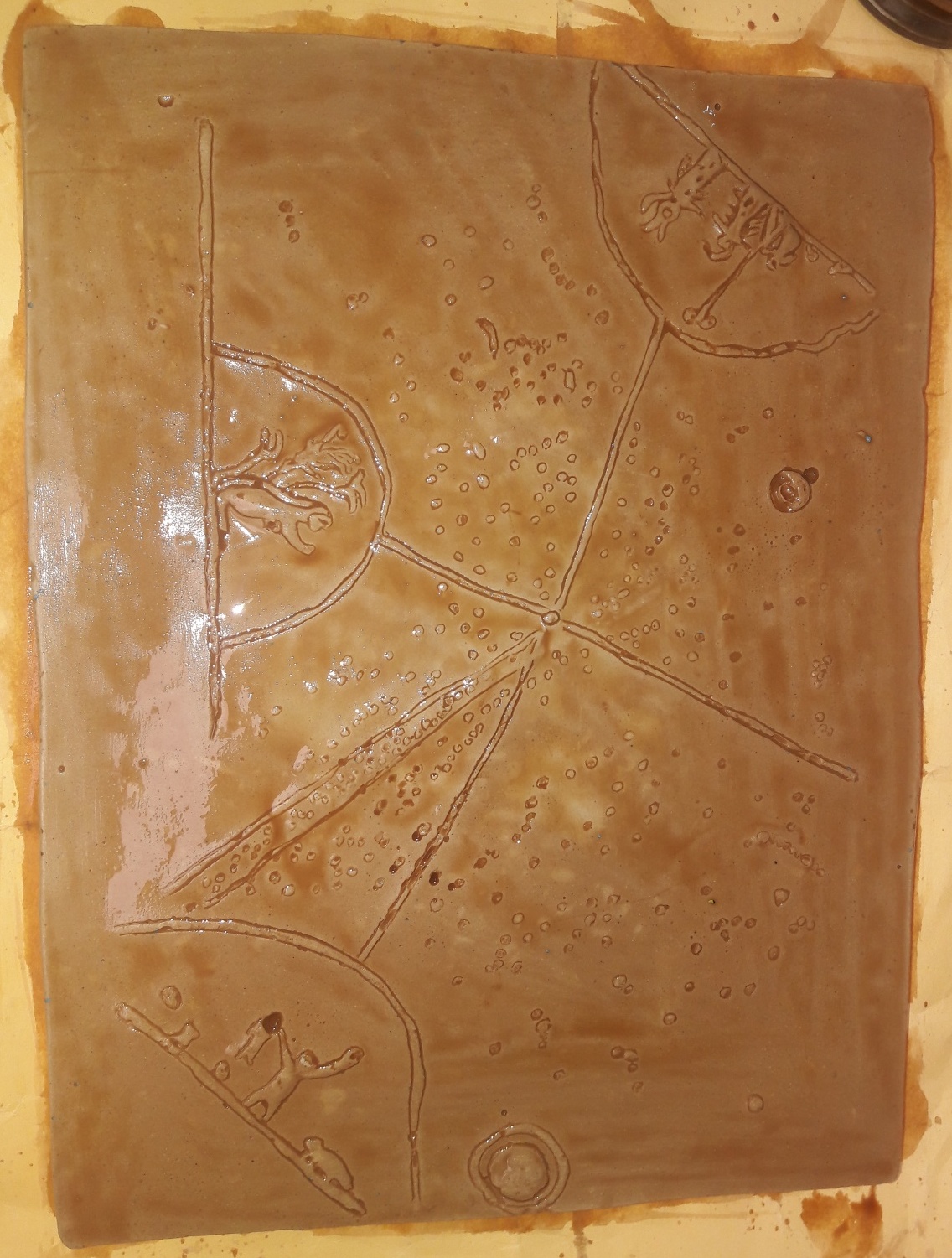 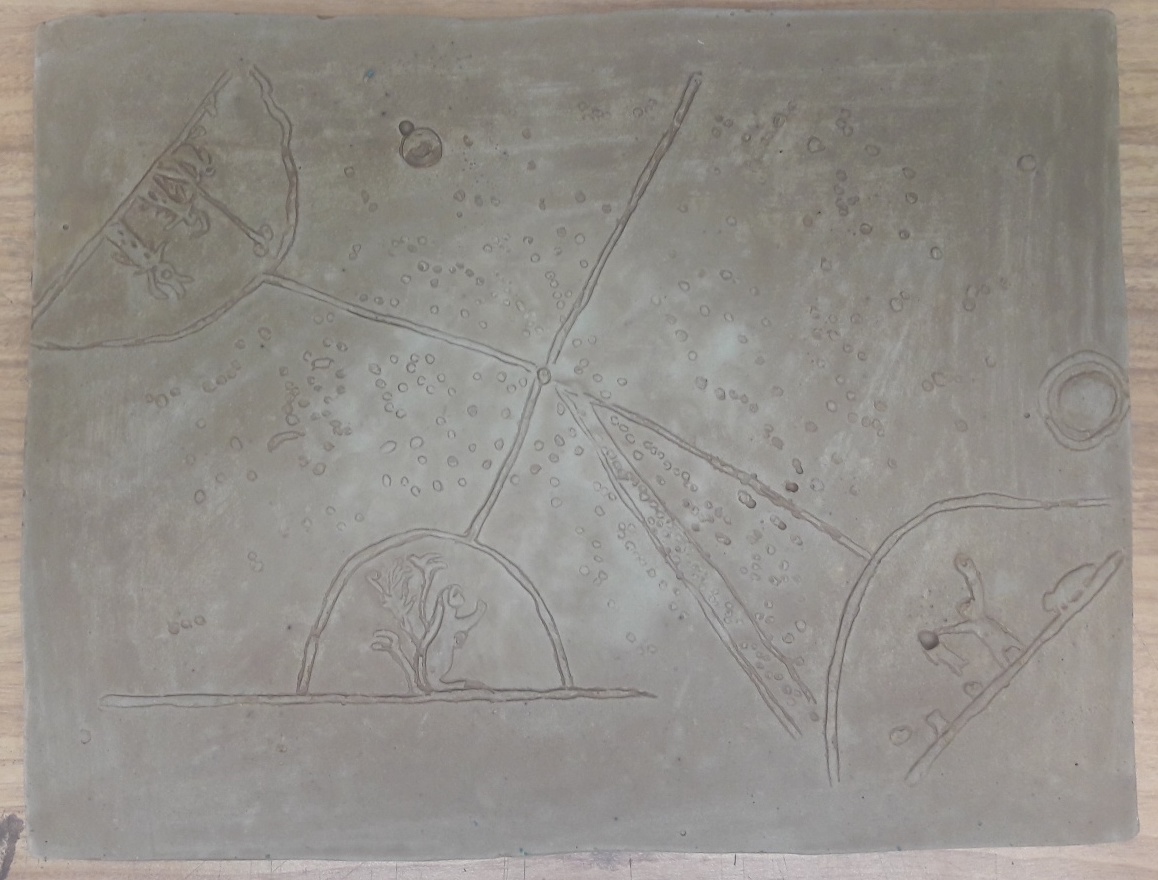